臺北市立成淵高級中學試辦總務工作外包成果分享
試辦期間104.07~105.12
成淵高中總務主任歐建榮報告
報告項目
前言
學校概況
試辦執行項目
招標方式
成效分析
效益分析
結論與建議
前言
總量管制、遇缺不補

人力老化與不足
[Speaker Notes: 行政院人事行政局97.01.11.局考字第0970000590號函
基於「總量管制、遇缺不補」係目前所有公務機關工友（含技工 、駕駛人等）進用及調動之原則，]
前言
由成本來看
自行僱用人員之薪資、勞健保、離職或退休金

公開招標
廠商及市場競價，取得較低勞力成本

專業廠商提高行政效率
[Speaker Notes: 行政院人事行政局97.01.11.局考字第0970000590號函
基於「總量管制、遇缺不補」係目前所有公務機關工友（含技工 、駕駛人等）進用及調動之原則，]
學校概況
班級數及人員數目
成淵高中目前全校共有66班，高中部36班（含體育班3班），國中部30班，校地29202平方公尺，教師及行政人數208人，學生人數2145人。
學校概況
總務人力概況
主任、事務組長、文書組長、出納組長，技士1人，幹事1人，管理員1人，文書1人，技工工友6人（5人於總務處，其中1人為瘖啞人士；男2人、女4人）。校內簡易修繕主要落在技士及技工2人身上。
學校概況
技工、工友工作內容
學期初教室內設備之檢查
課桌椅、講臺、講桌修繕
電燈、蒸飯箱、板擦機修繕
置物櫃、黑白板修繕
門片、窗戶修繕
麥克風、喇叭、電風扇修繕
學校概況
技工、工友工作內容
市府聯絡員
校園環境安全檢查
走廊電燈修繕
牆面油漆、地磚修繕
洗手台不通、水龍頭漏水修繕
廁所馬桶、小便斗、門片修繕
學校概況
技工、工友工作內容
魚池清潔、草木修剪
公文傳遞
門首警衛工作
防颱準備
校外環境打掃
各項會議、活動支援
學校概況
經費支應
104年度7月~12月：由教育局支應
105年度：由教育局支應50%，學校自籌50%。
106年度：由學校自籌
學校相關經費，需用來支應校內修繕、保全等費用，由校內自籌，壓縮其他經費之支應。
試辦執行項目
104年度7月~12月
水電專業人員
駐衛保全及工友人員
105年度
水電專業人員
106年度
水電專業人員
[Speaker Notes: 1.提供具備甲種電匠資格1人至校駐點服務
2.以月薪計算
3.主要負責校內水電及電器設備之維護與修繕、協助學校處理校舍修繕、大型水電報修問題確認等
4.工具自備及不含材料


1.主要提供每日上午4小時駐衛保全服務，下午4小時雜務性工作，如校樹修剪、木工修繕、環境清潔等工作
2.以時薪計算
3.工具自備及不含材料]
試辦執行項目
駐衛保全及工友人員
上午4小時駐衛保全服務
下午4小時雜務性工作
以時薪計算
工具自備及不含材料
試辦執行項目
水電專業人員
具丙級以上電匠資格至校駐點服務
以月薪計算
校內水電及電器設備之維護與修繕、協助學校處理校舍修繕、簡易木工、大型水電報修問題確認等
工具自備及不含材料
招標方式
水電專業人員之契約

薪資：以按月計酬

加班時薪：每人每小時費用 新台幣165元整 。
招標方式
水電專業人員之契約

請款所附文件：當月工作日誌、值勤簽到退表及修繕統計表。
招標方式
水電專業人員之契約
契約天數：工作天
全天之工作時間為上午09時0分至下午18時0分，中午休息時間為中午12時0分至下午13時0分
半天之工作時間為上午08時00分至下午12時00分。
招標方式
水電專業人員之契約
保險：雇主意外責任險
保證金：
有履約保證金、無保固保證金
招標方式
水電專業人員之投標須知
本採購為逾公告金額十分之一未達公告金額之採購：公開取得企劃書及書面報價

駐衛保全及工友人員
共同供應契約
招標方式
水電專業人員之投標須知
資格：
   E601010電器承裝業：■丙級(含以上)。
免押標金
招標方式
水電專業人員之投標須知
逾公告金額十分之一未達公告金額之採購案，參考最有利標者：
公開取得企畫書經評審，採序位法且價格納入評審
擇最符合需要者進行議價
招標方式
水電專業人員之採購案需求

104年度7-12月

105年度

106年度
招標方式
水電專業人員之詳細價目表
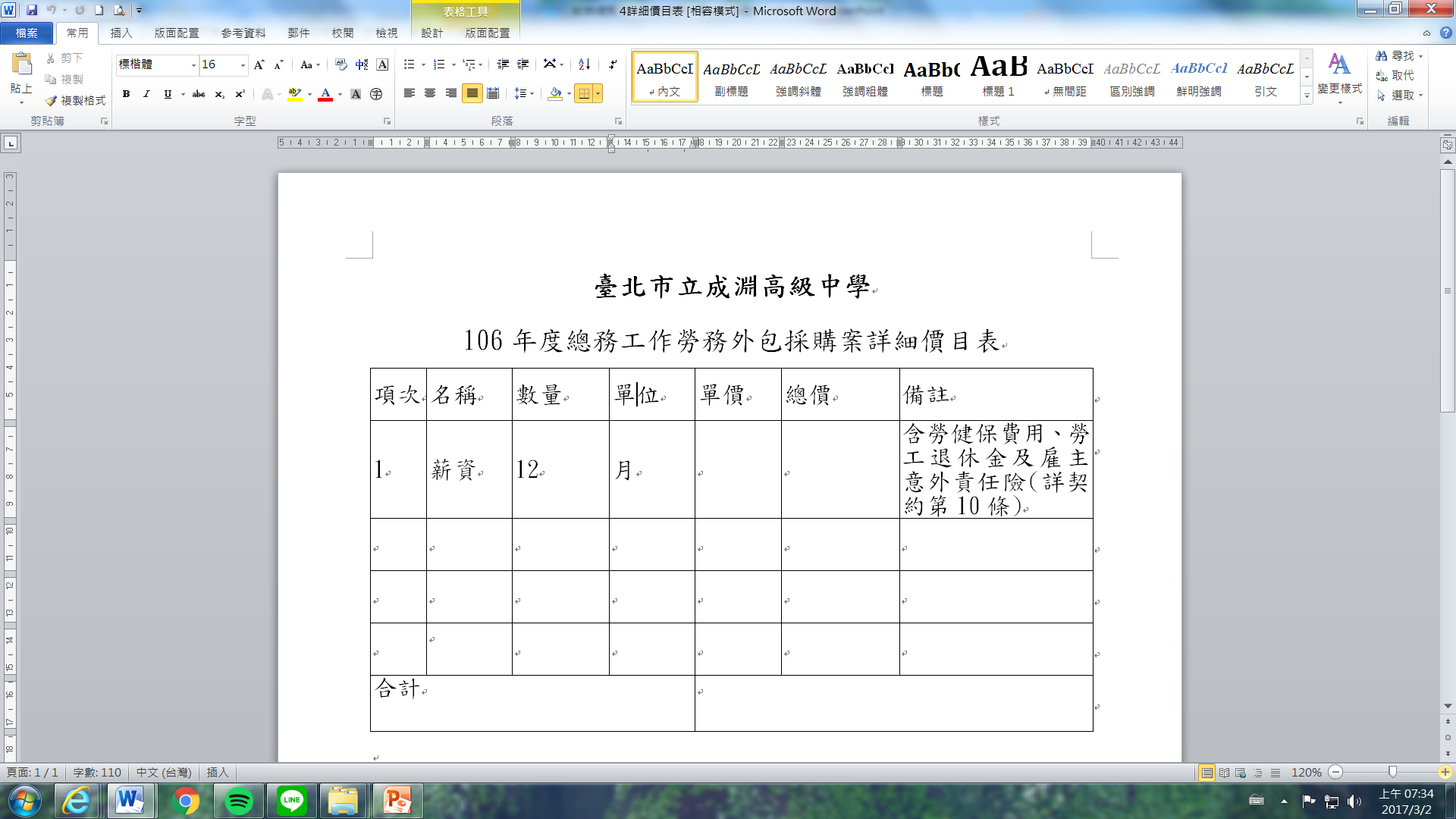 成效分析-駐衛保全及工友人員
優點：
支援校內保全以及雜務性工作人力不足的窘境，因校內工友人力老化。

 缺點（困難點）
囿於法令限制，無法支援所有得交辦事務。
[Speaker Notes: 舉例：
本（104）學年度畢業典禮，室內體育場冷氣臨時故障，能即時協助處理，並進行後續之維修。
室內體育場舞臺燈之專業維修。
校區大鐵捲門故障之即時維修。
教室借當考場，冷氣、電燈等相關設備準備事宜。]
成效分析-水電專業人員
優點：
及時處理機電修繕的專業問題與建議
特殊維修如儲冰式冷氣機、深水馬達抽水機、停水的處理以及電力設備的故障處理。
[Speaker Notes: 舉例：
本（104）學年度畢業典禮，室內體育場冷氣臨時故障，能即時協助處理，並進行後續之維修。
室內體育場舞臺燈之專業維修。
校區大鐵捲門故障之即時維修。
教室借當考場，冷氣、電燈等相關設備準備事宜。]
成效分析-水電專業人員
優點：
完全支援學校所短缺的水電人力
諸如馬桶堵塞、水龍頭損壞、便器更換以及消防管線的漏水，還有辦公室、教室冷氣機的基本維修與清潔、電風扇與燈具的更換，廣播設備的初步處理等。
[Speaker Notes: 舉例：
本（104）學年度畢業典禮，室內體育場冷氣臨時故障，能即時協助處理，並進行後續之維修。
室內體育場舞臺燈之專業維修。
校區大鐵捲門故障之即時維修。
教室借當考場，冷氣、電燈等相關設備準備事宜。]
成效分析-水電專業人員
優點：
水電維修及品質的效率有明顯增加
進行相關採購時，能詢問專業意見，以利學校採購物品之品質及後續維修工作。
目前委外人力乃由學校熟悉廠商得標，故在執行業務上並無磨合期。
[Speaker Notes: 舉例：
本（104）學年度畢業典禮，室內體育場冷氣臨時故障，能即時協助處理，並進行後續之維修。
室內體育場舞臺燈之專業維修。
校區大鐵捲門故障之即時維修。
教室借當考場，冷氣、電燈等相關設備準備事宜。]
成效分析-水電專業人員
優點：
外借考場擔任冷氣維護人員
畢業典禮，室內體育場冷氣臨時故障，能即時協助處理，並進行後續之維修。
室內體育場舞臺燈之專業維修。
校區大鐵捲門故障之即時維修。
教室借當考場，冷氣、電燈等相關設備準備事宜。
風災校區停電，即時電力搶修。
[Speaker Notes: 舉例：
本（104）學年度畢業典禮，室內體育場冷氣臨時故障，能即時協助處理，並進行後續之維修。
室內體育場舞臺燈之專業維修。
校區大鐵捲門故障之即時維修。
教室借當考場，冷氣、電燈等相關設備準備事宜。]
成效分析-水電專業人員
缺點（困難點）
經費問題：
委外勞務人員招標案因預算有限有其困難。
學校預算有限，恐會造成經費排擠。
[Speaker Notes: 舉例：
本（104）學年度畢業典禮，室內體育場冷氣臨時故障，能即時協助處理，並進行後續之維修。
室內體育場舞臺燈之專業維修。
校區大鐵捲門故障之即時維修。
教室借當考場，冷氣、電燈等相關設備準備事宜。]
成效分析-水電專業人員
缺點（困難點）
廠商投標意願低：得標廠商無法再承攬學校工作，對廠商而言經濟效率不佳。
[Speaker Notes: 舉例：
本（104）學年度畢業典禮，室內體育場冷氣臨時故障，能即時協助處理，並進行後續之維修。
室內體育場舞臺燈之專業維修。
校區大鐵捲門故障之即時維修。
教室借當考場，冷氣、電燈等相關設備準備事宜。]
成效分析-水電專業人員
缺點（困難點）
委外勞務因僅提供技術服務並無連工帶料，請購程序仍需由現有人員處理，沒有完全取代編制內人力的業務。
[Speaker Notes: 舉例：
本（104）學年度畢業典禮，室內體育場冷氣臨時故障，能即時協助處理，並進行後續之維修。
室內體育場舞臺燈之專業維修。
校區大鐵捲門故障之即時維修。
教室借當考場，冷氣、電燈等相關設備準備事宜。]
效益分析-經費
效益分析-維修項目、次數
效益分析-效率檢討
結論與建議
本校聘請具備專業證照的甲種電匠，每個月的月薪為5萬元整，不包括維修材料費用，此人員因為學校之前就合作的廠商，故商請幫忙，此人力的薪資計算為月薪計，本年度試辦執行經費為60萬元整。
結論與建議
1-11月共支55萬元薪資，試辦期後學校之經費恐不足以支應，統計若未外包維修費用為1,012,200元，節省金額為512,200元（不含材料費）。
結論與建議
建議可委外的工作為需具一定技術的人員，非一般技工工友即可勝任，且工作內容常具有即時性，如水電維修、木工、泥作、警衛等專業人員。
結論與建議
可考量採用共同供應契約的方式，將學校較易遇到的修繕項目，公開招標尋找簽約廠商，提供給各校下單修繕。以量制價的前提下，或許能將修繕單價下修，更能節省公帑。
結論與建議
本校106年總務工作外包工作，規劃每週上班2.5天（機關可依需求彈性調整），但現在的合作廠商根據目前條件，已無意願再投標，原因為經費減半，但廠商所需支出的人力成本，其實並非成比例減少一半，再者廠商得此標案後，後續學校的小型修繕工程及工料的購買，無法再與此廠商洽購，造成廠商合作意願低。
結論與建議
此一試辦計畫讓學校外聘一名專業人員常駐校內，對於人力上有如一場即時雨，加上本身的專業是一般工友同仁無法取代的，尤其是效率上的增加。
結論與建議
目前經費乃由校內一般房屋維護費籌措，必須支應超過52%的一般房屋維護費，將會壓縮到其他的修繕經費，實際面恐滯礙難行。
結論與建議
以本校一名技工的月薪約33,000元，加上考績獎金2個月，年終獎金1.5個月，休假補助（國旅卡），一年約530,000元（不包括退休金、交通費）的薪資支出，若以總務外包的方式進行，可節省退休金、考績獎金、年終獎金、休假補助等，且學校對於人員的選擇性較高。
結論與建議
但如前所述，外聘人員並無法完全取代工友的工作，故工友對於學校是必然要存在的人力，如何取得一個平衡點，應該要看各校的情況而定。
謝謝聆聽